Цунами
Цунами- гигантские океанские волны, возникающие в результате подводных или островных землетрясений или извержений вулканов
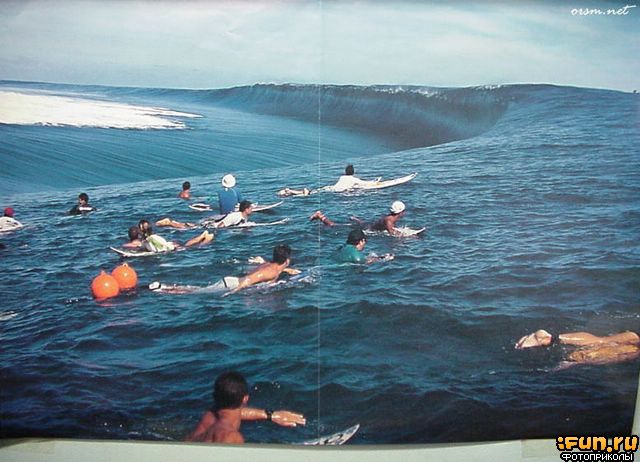 Классификация цунами
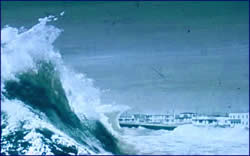 По причине возникновения
Вызванные оползнями 
на морском дне
Вызванные
Подводными землетрясениями
Вызванные подводными и островными
Извержениями вулканов
Вызванные 
Прибрежными землетрясениями
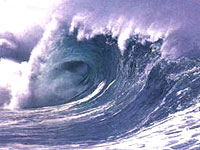 По интенсивности
Очень слабые 1 балл
Слабые 2 балла
Средние 3 балла
Сильные 4 балла
Очень сильные 5 баллов
Катастрофические 6 баллов
Поражающе факторы
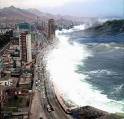 Удар волны
Гидродинамическое давление воды
Воздушная, волна
Последствия
Массовая гибель людей
Разрушение зданий 
Переворачивают суда, железнодорожные составы 
Разрушение скал
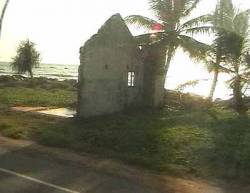 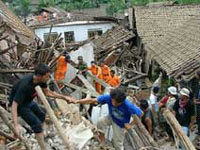 Прогнозированием цунами занимаются Международная служба предупреждения о цунами в г. Гонолулу и национальные службы стран
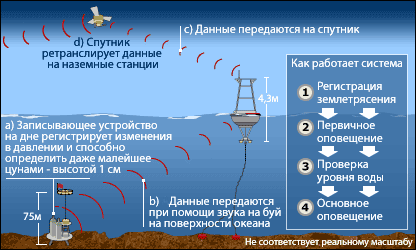 Признаки
Цунами возникает при 
землетрясении силой в 6 и выше 
баллов по шкале Рихтера:
дребезжат стекла, раскачиваются люстры; 
возникают трещины в штукатурке зданий; 
колебания почвы мешают ходить и создают ощущение морской качки.
Действия во время цунами
быстро и организованно уйти 

взбираться вверх по склонам сопок, а не идти по долинам рек 

уйти от берега океана не мене чем на 2-3 км.
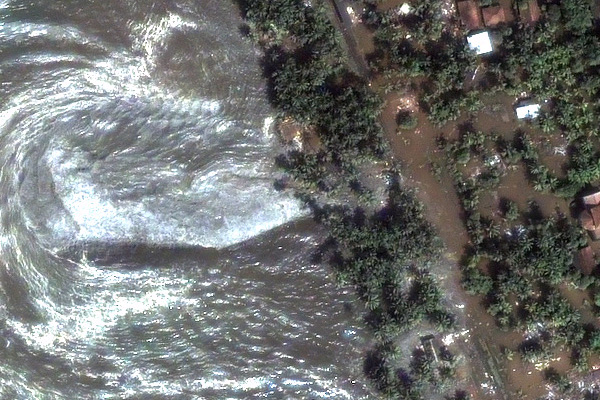 Чем опасно цунами?
В открытом океане цунами не может принести никакого вреда, Волны цунами столь длинны, что даже как волны не воспринимаются: длина их составляет от 150 до 400 км, иногда 1000 км. В открытом море цунами не заметны.
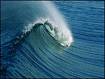 Последствия цунами
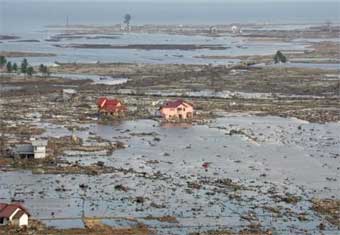 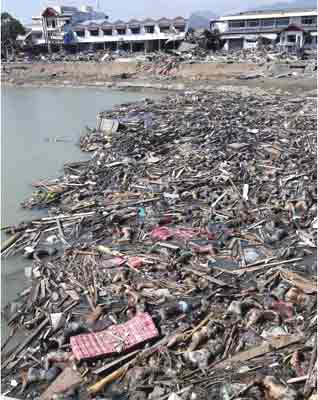 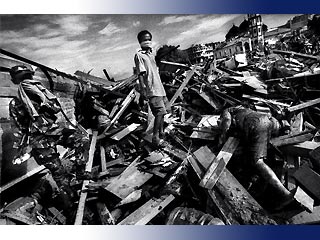